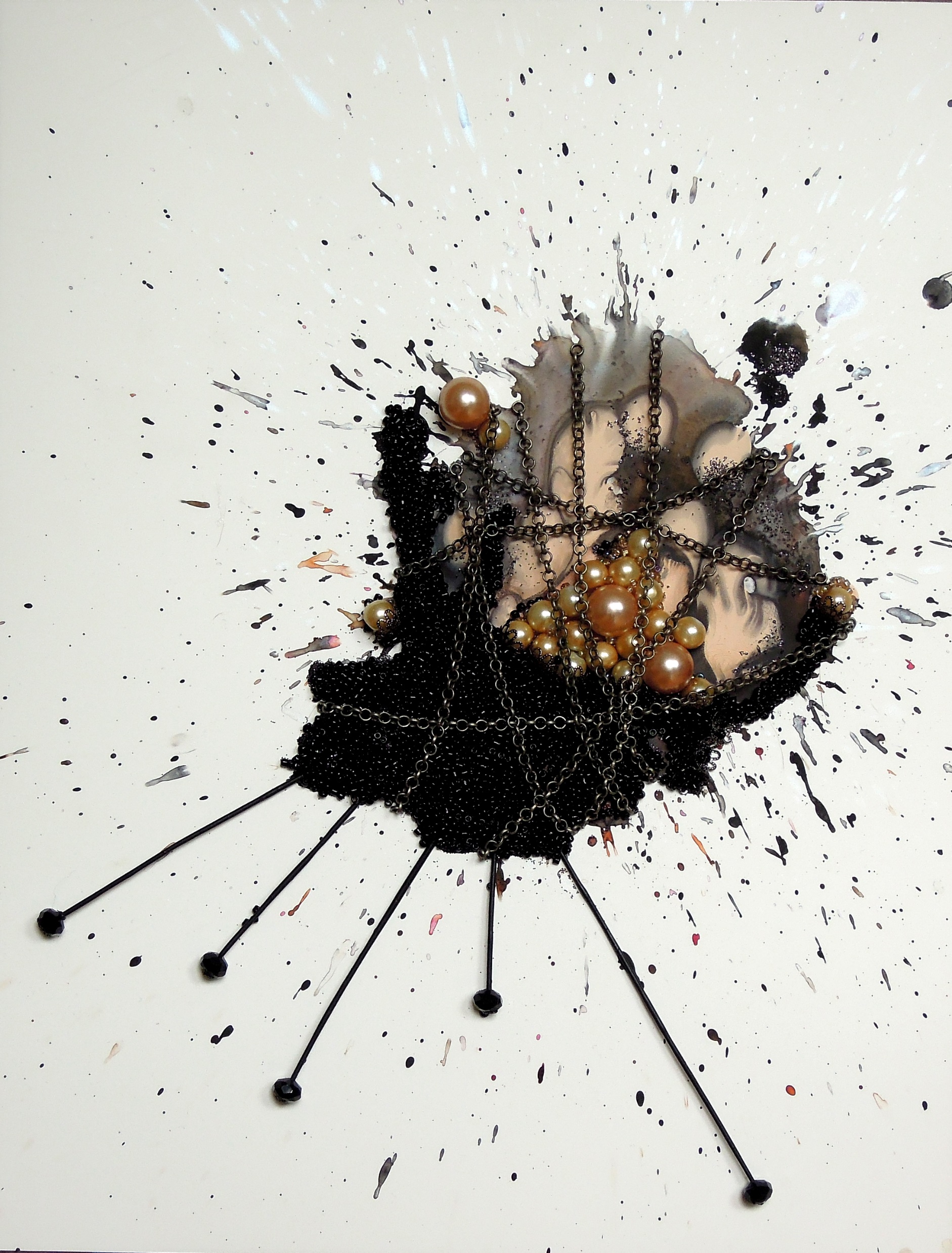 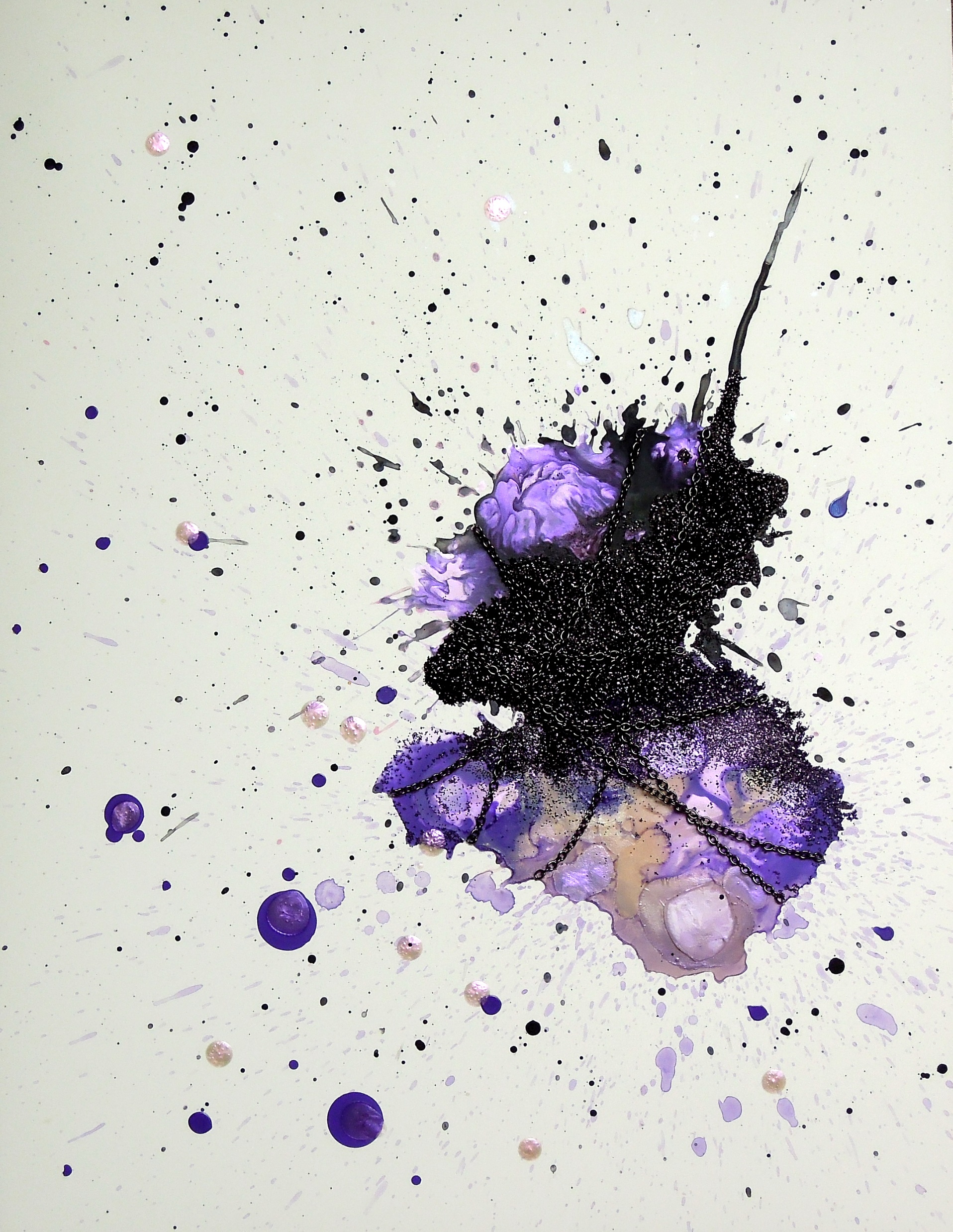 Shelter-in-Place Series and the “Pandemic Paradox”
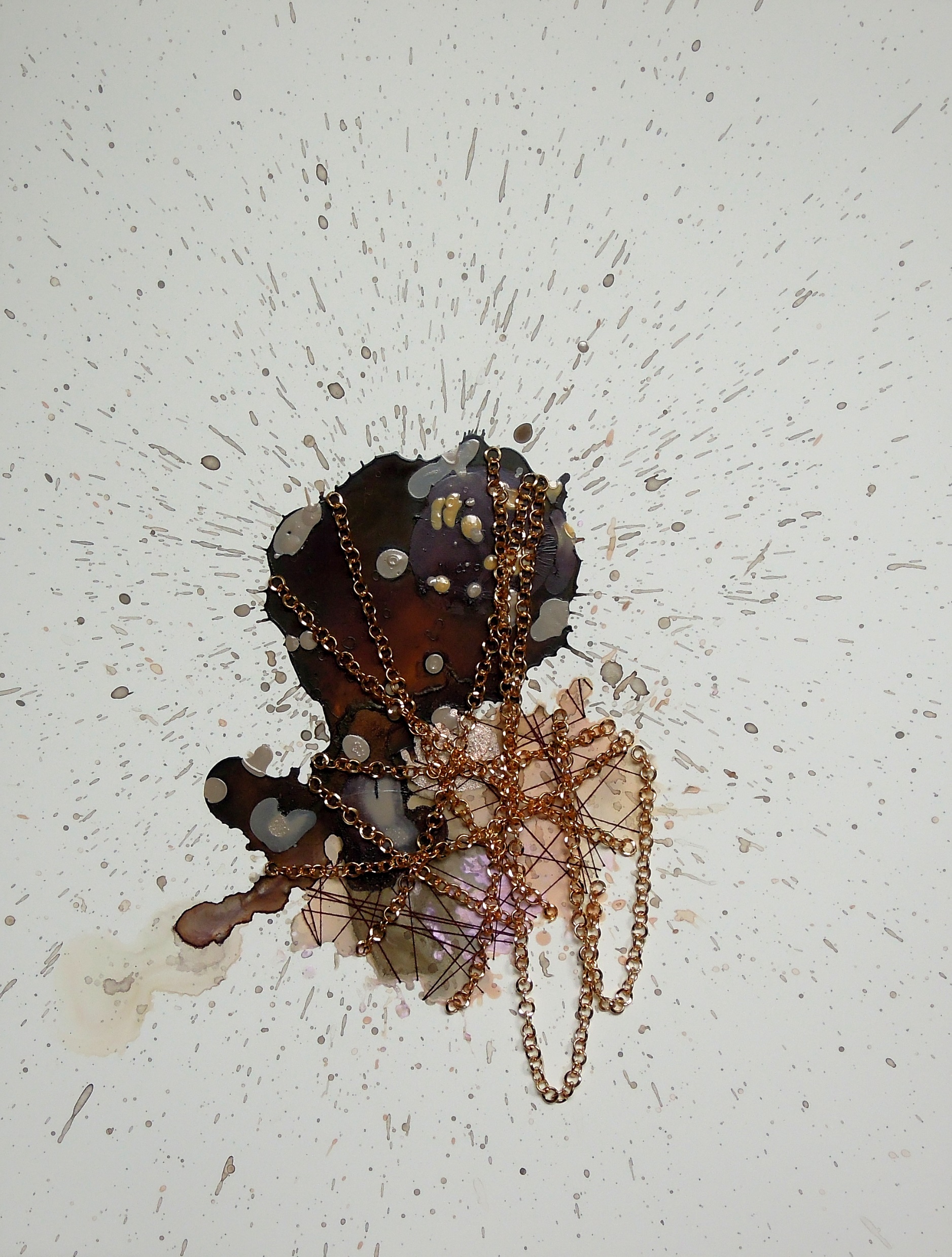 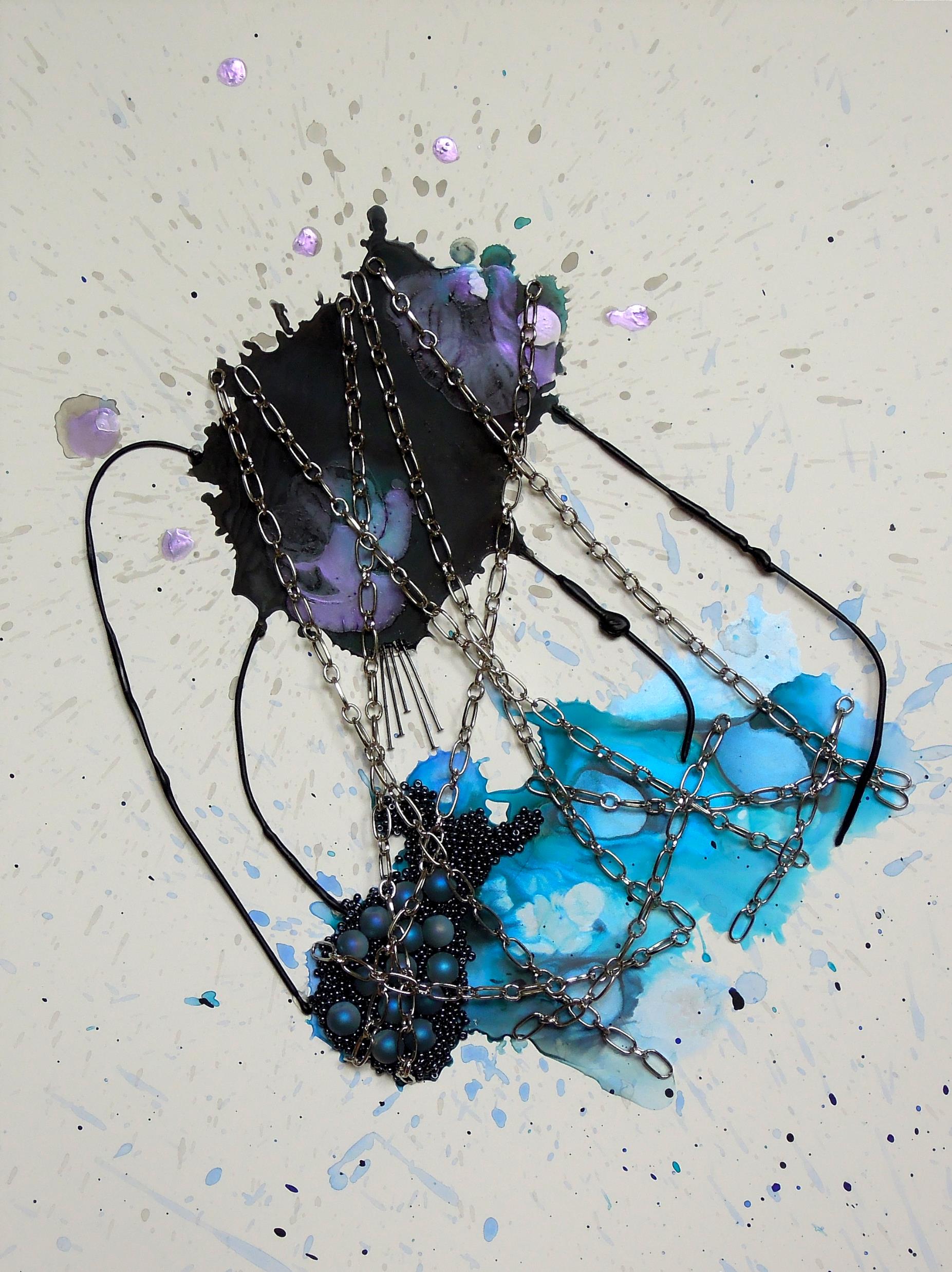 Sara Ishii, PhD
Visiting Assistant Professor of Art History; Texas Woman’s University
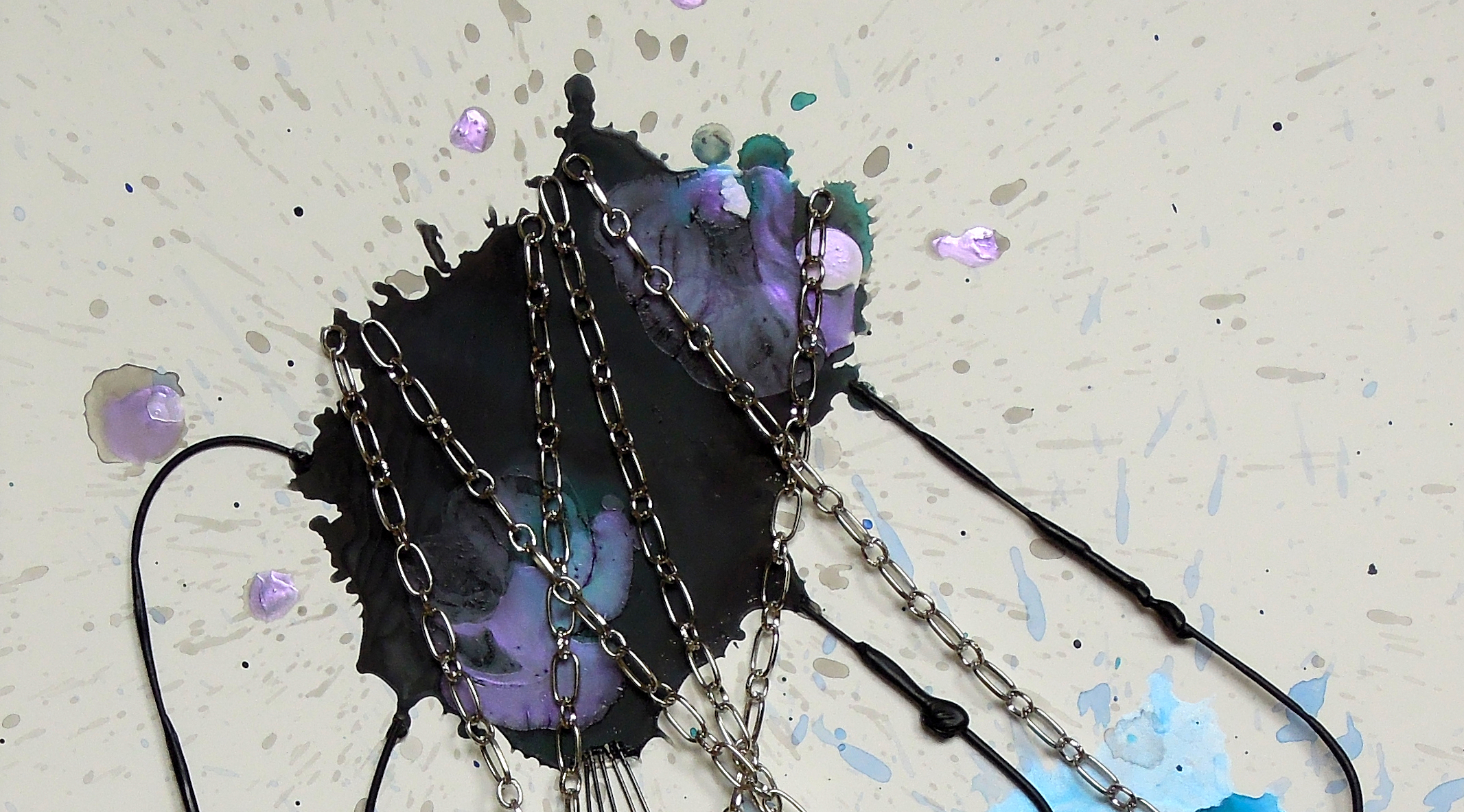 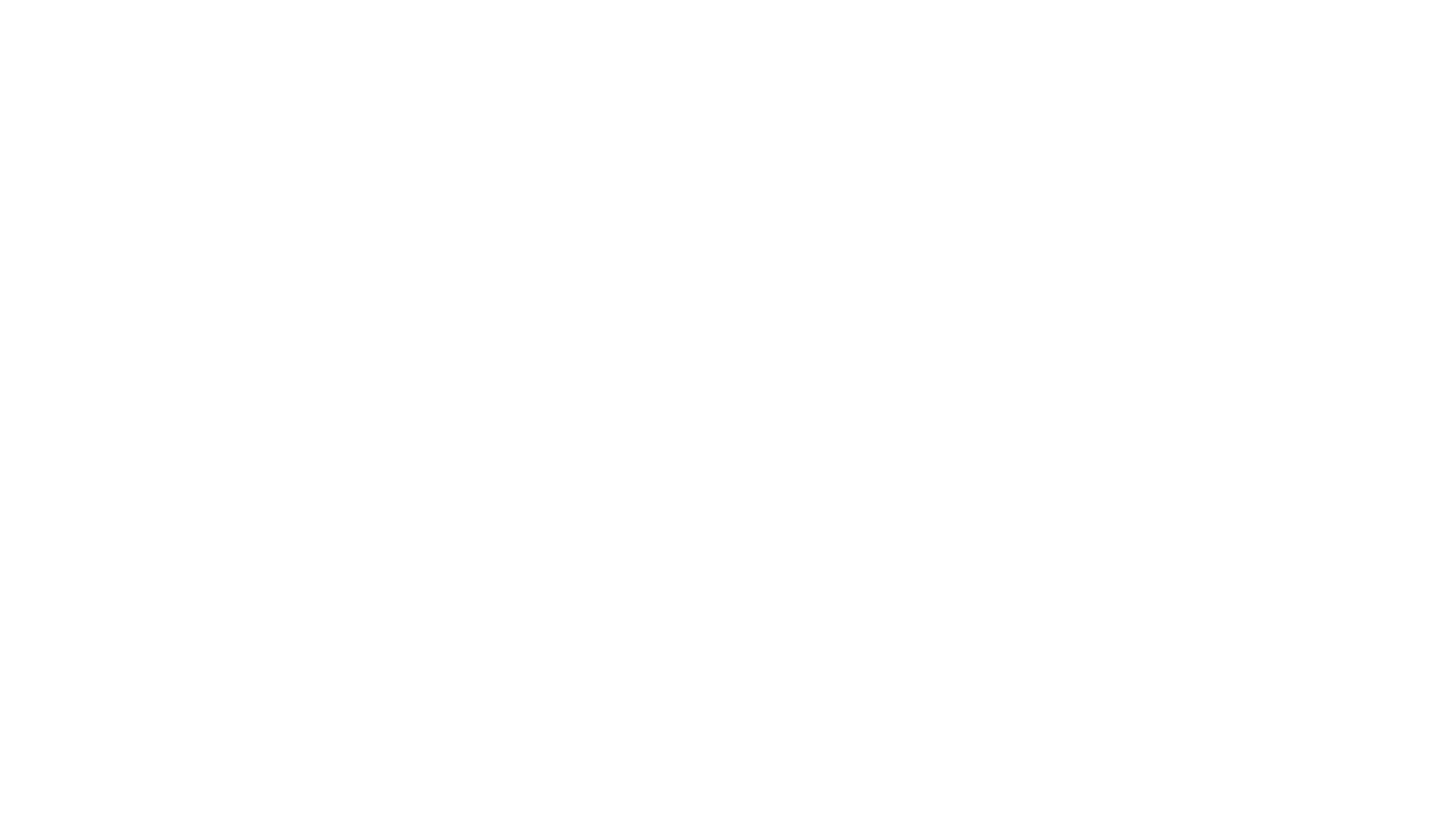 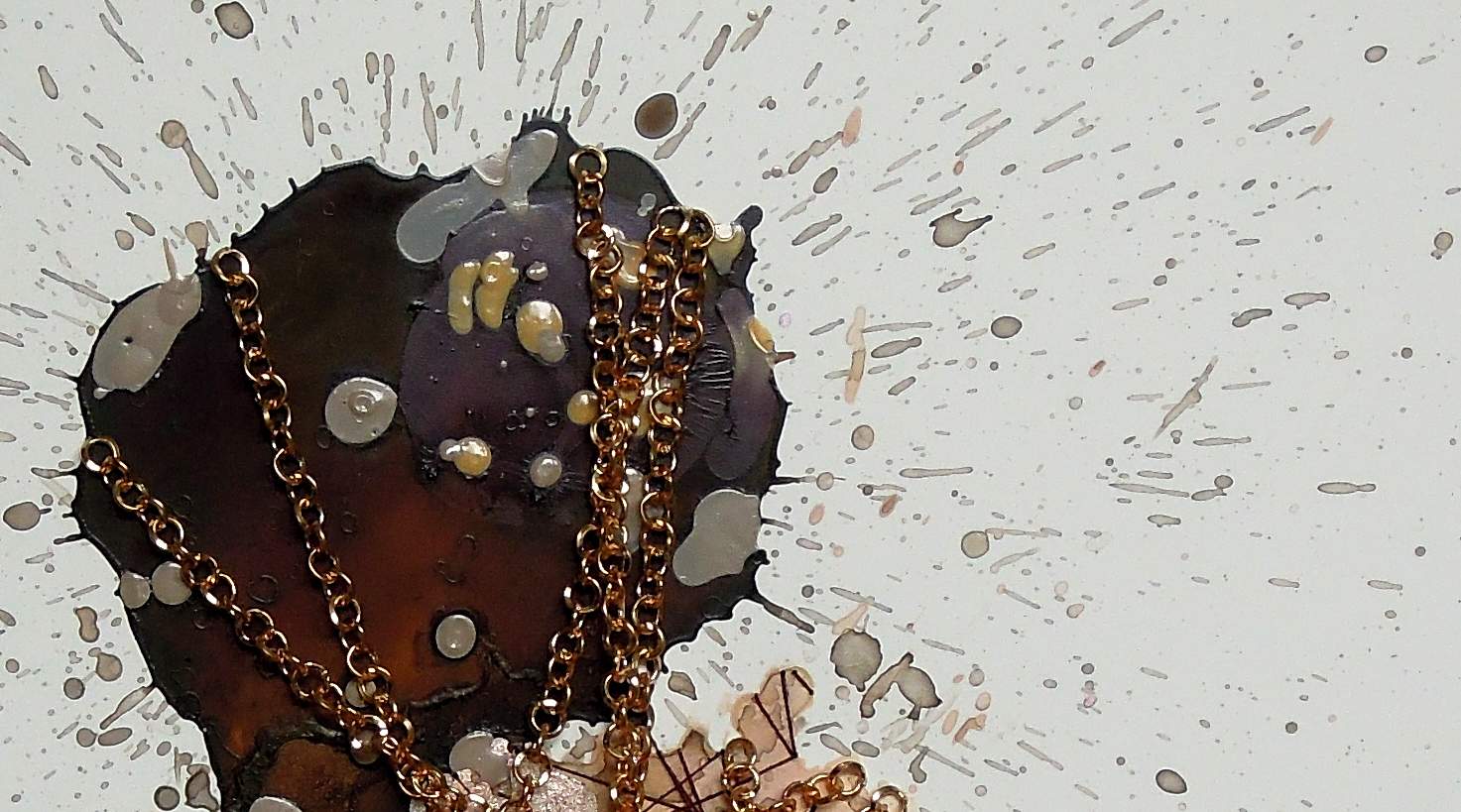 Intimate partner violence (IPV)
Abuse and violence that occurs between two people in a close relationship, inclusive of spouses and dating partners (Judd Section 1.1 para. 1).
“IPV exists along a continuum from a single episode of violence to ongoing battering” (Judd Section 1.1 para. 1).  
IPV encompasses physical, sexual, emotional and/or verbal abuse.
I use the term “victim/survivor” because it notes the harm done to the person, while also acknowledging their strength.
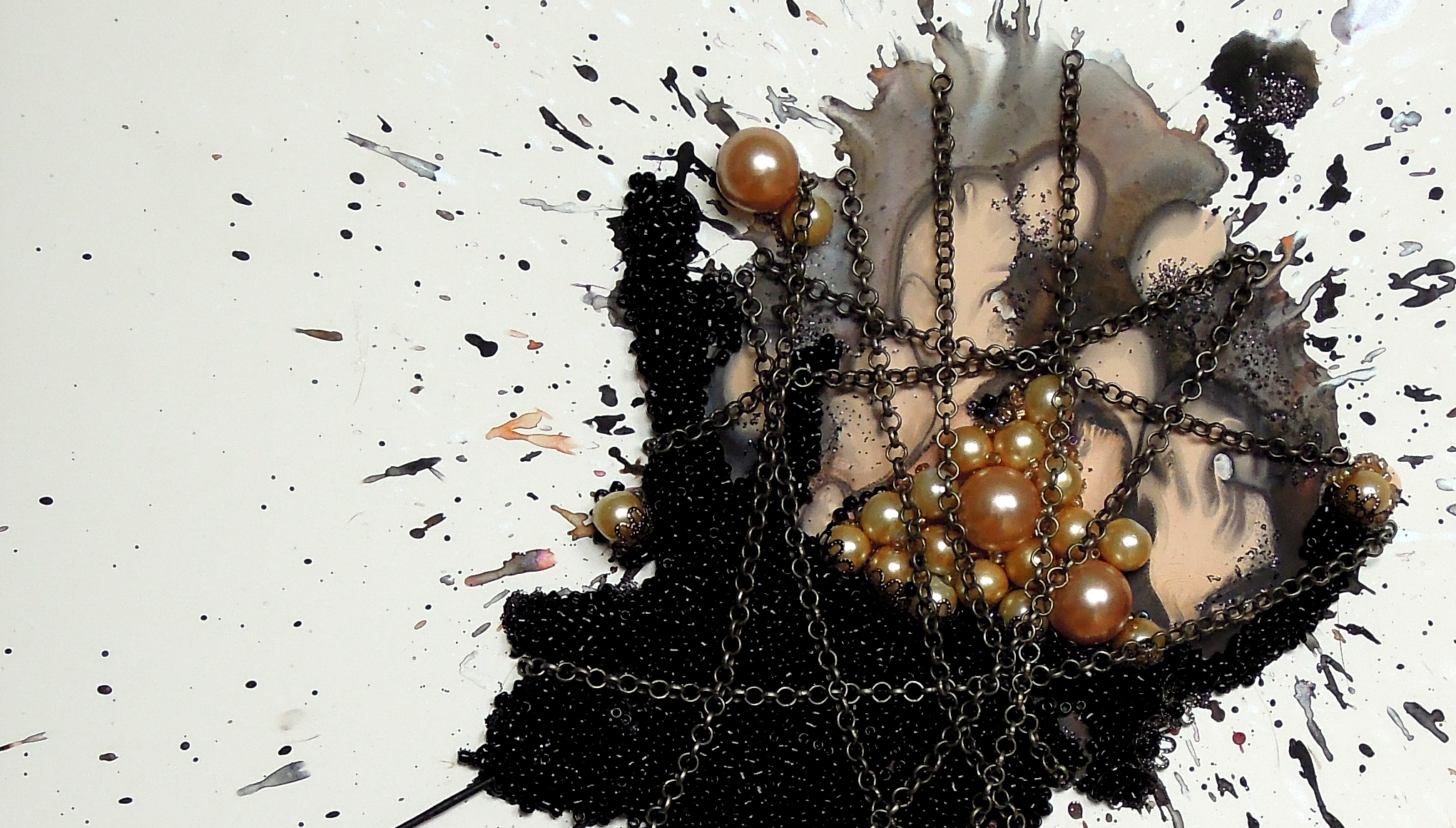 “Pandemic Paradox”
Those who are victims/survivors of abusive relationships are uniquely impacted by lockdown measures. 
Bradbury‐Jones and Isham note that “[u]nintentionally, lockdown measures may therefore grant people who abuse greater freedom to act without scrutiny or consequence” (2047).
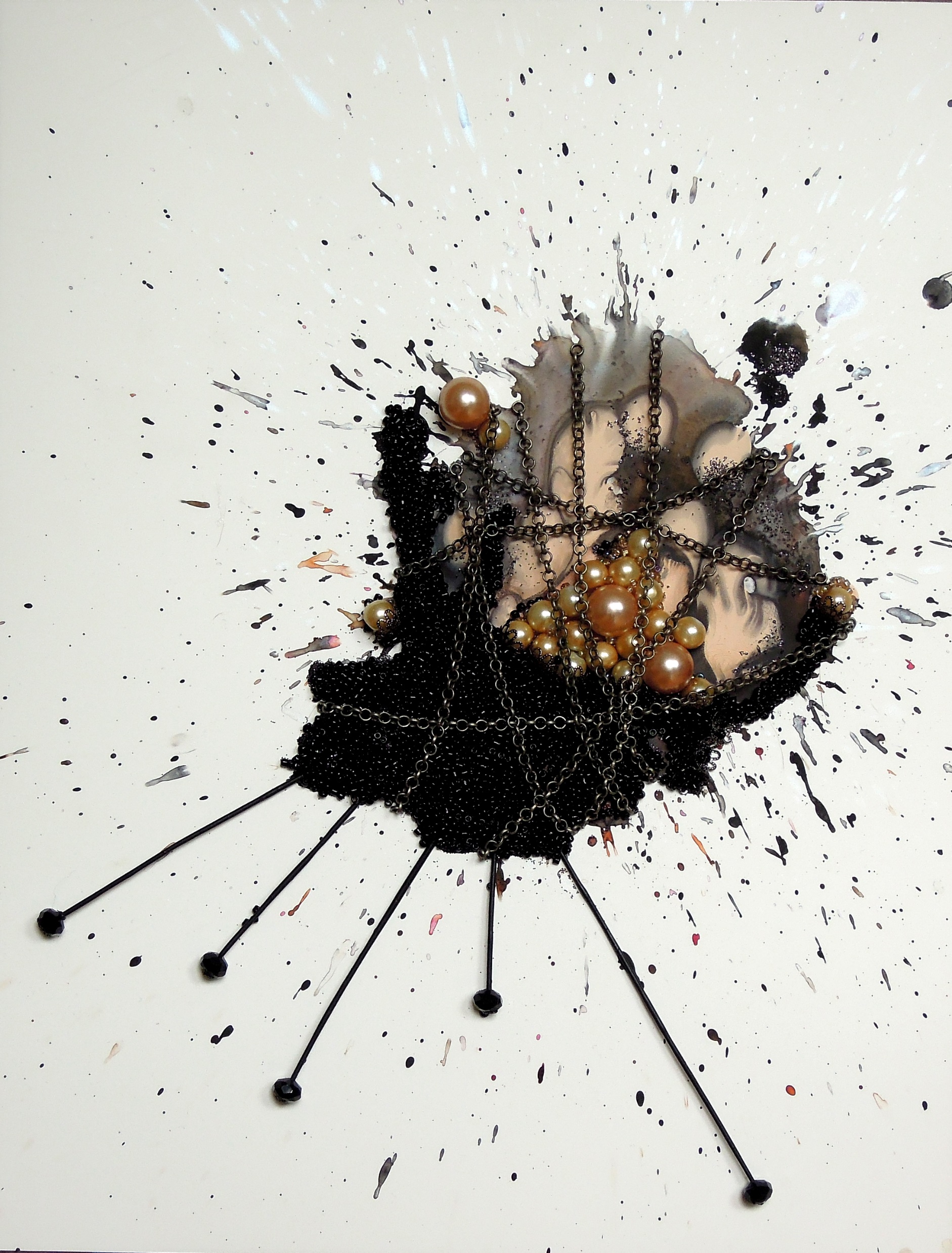 Sara Ishii, Shelter-in-Place 4, Mixed media on Yupo, 10 x 13 inches, 2020-2021
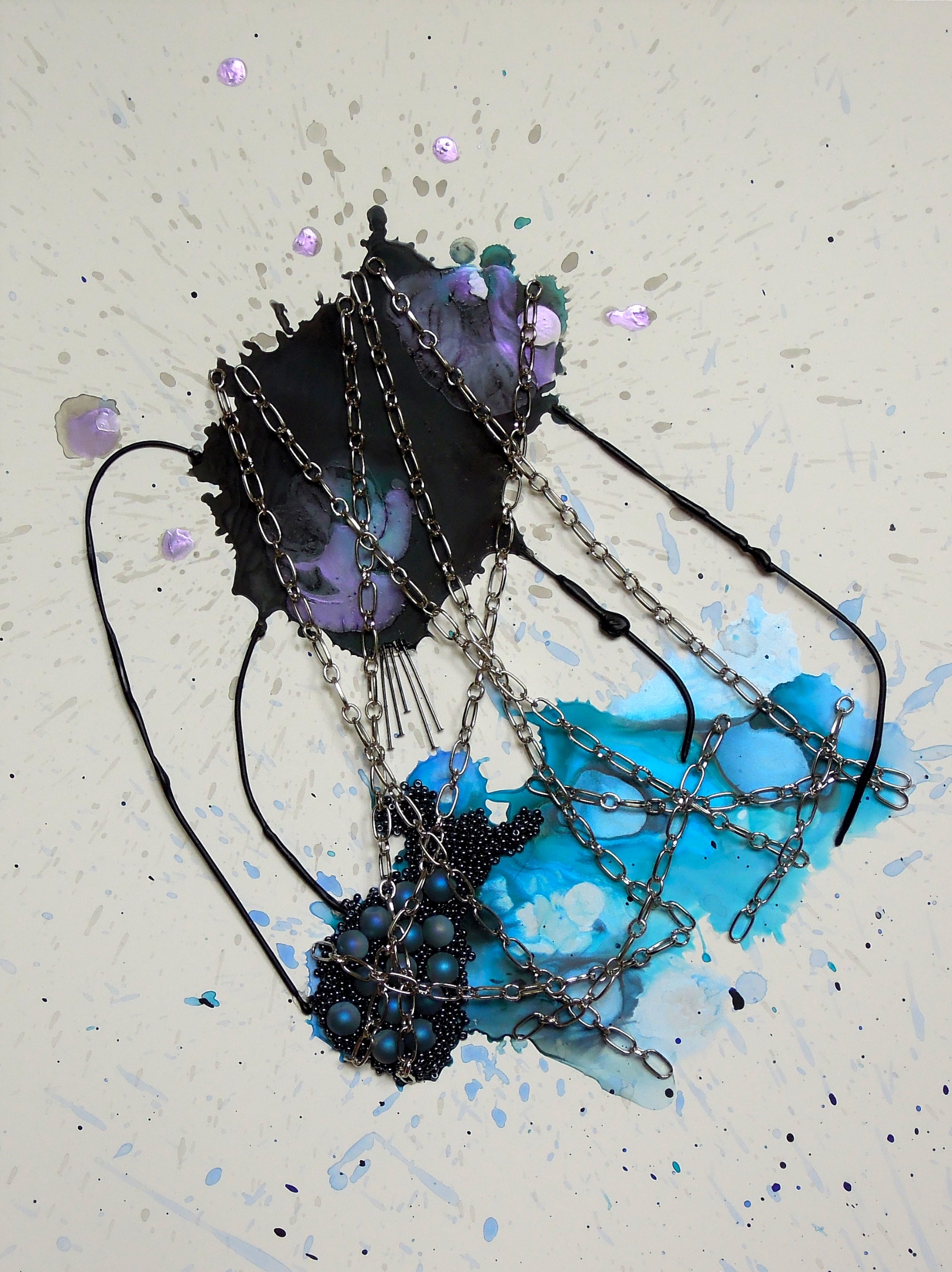 Sara Ishii, Shelter-in-Place 1, Mixed media on Yupo, 9 x 12 inches, 2020-2021
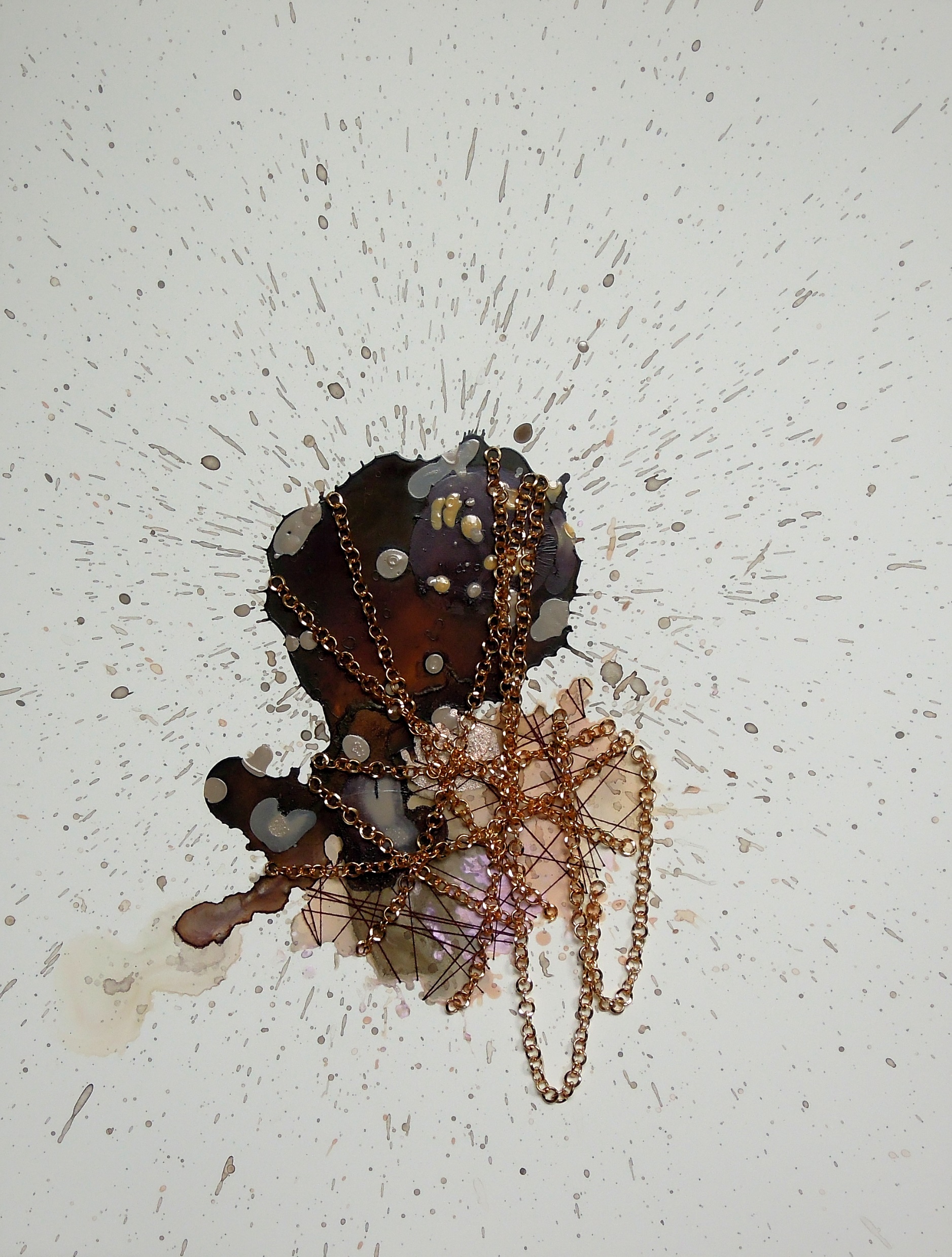 Sara Ishii, Shelter-in-Place 2, Mixed media on Yupo, 10 x 13 inches, 2020-2021
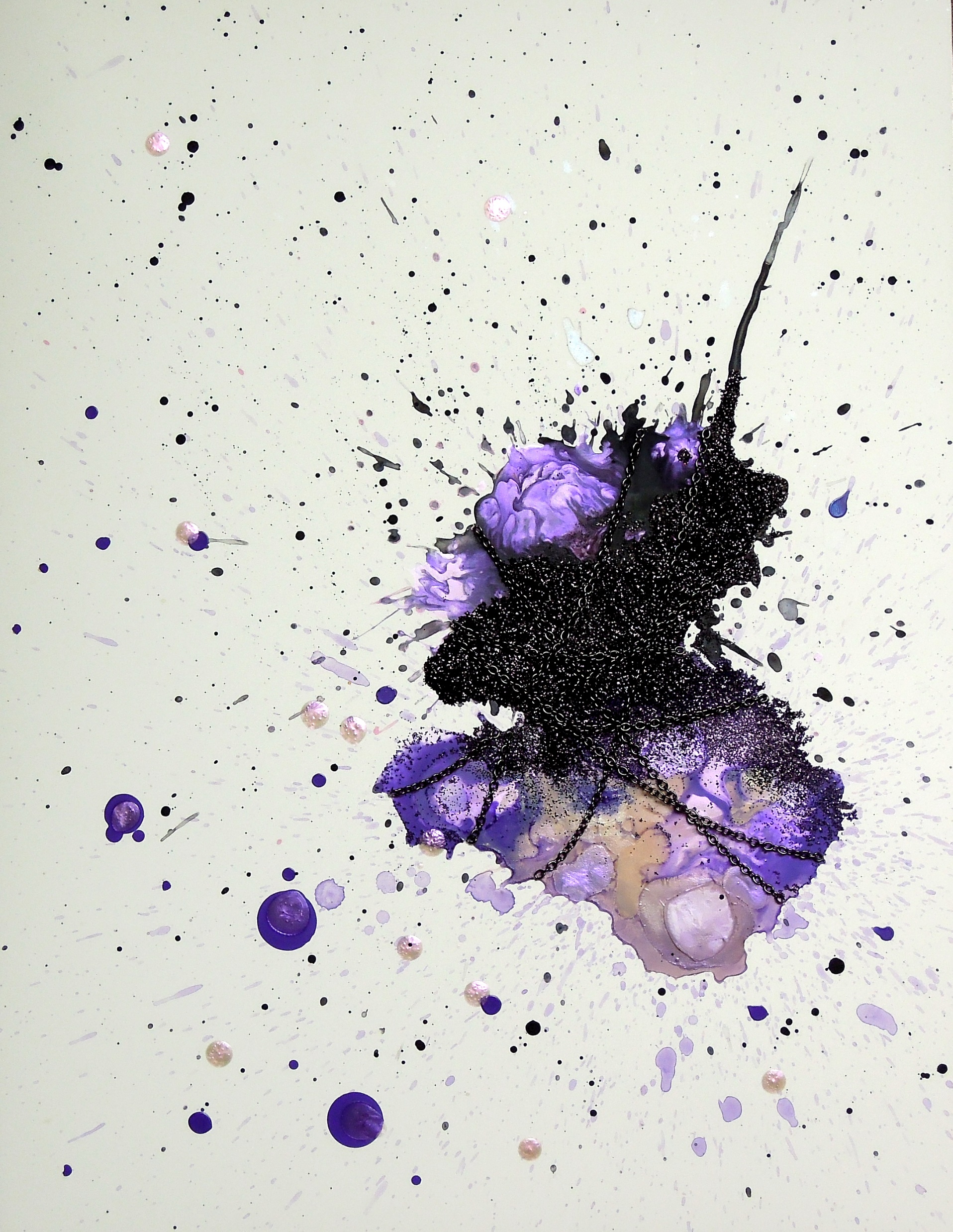 Sara Ishii, Shelter-in-Place 3, Mixed media on Yupo, 10 x 13 inches, 2020-2021
Works Cited
“A Timeline of COVID-19 Developments in 2020” The American Journal of Managed Care, January 1, 2021, available at: https://www.ajmc.com/view/a-timeline-of-covid19-developments-in-2020 accessed on 4/2/2021. Bradbury‐Jones, Caroline, and Isham, Louise. “The Pandemic Paradox: The Consequences of COVID‐19 on Domestic Violence.” Journal of Clinical Nursing, vol. 29, no. 13-14, 2020, pp. 2047–2049.
Graham-Harrison, Emma, Angela Giuffrida, Helena Smith, and Liz Ford. “Lockdowns around the world bring rise in domestic violence” The Guardian. March 28, 2020. Available at: https://www.theguardian.com/society/2020/mar/28/lockdowns-world-rise-domestic-violence?CMP=Share_iOSApp_Other. Accessed 4/2/2020.
Judd, Sandra J. Domestic Violence Sourcebook Basic Consumer Information about Intimate Partner Abuse, Stalking, Sexual Harassment, and Human Trafficking, Including Facts about Risk Factors, Warning Signs, and Forms of Physical, Sexual, Mental, Emotional, and Financial Abuse in Women, Men, Adolescents, Recent Immigrants, Elders, and Other Specific Populations : Along with Facts about Victims and Abusers, Strategies for Preventing and Intervening in Abusive Situations, Guidelines for Managing Emergencies and Making Safety Plans, Interventions through Workplaces and Faith Communities, Tips regarding Legal Protections, a Glossary of Related Terms, and a Directory of Resources for further Information. 4th ed. ed. Detroit: Detroit: Omnigraphics, 2012. Web.
Sims, Christy-Dale L. “Invisible Wounds, Invisible Abuse: The Exclusion of Emotional Abuse in Newspaper Articles.” Journal of Emotional Abuse, vol. 8, no. 4, 2008, pp. 375–402.
Contact: sishii@twu.edusaraishiiart.com